Центр непрерывного повышения
MP
профессионального мастерства
педагогических работников
Республики Адыгея
magister posterum
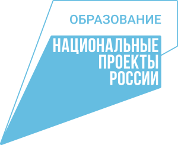 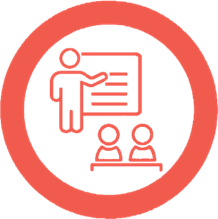 MP
Особенности организации внеурочной деятельности по географии с использованием системно-деятельностного подхода
Сергеева Татьяна Владимировна, учитель географии, заместитель директора по УВР
 МБОУ «Лицей  № 19» г. Майкоп
MP
«Ум ребенка нельзя наполнить знаниями, он сам должен схватить и усвоить их. Иначе он будет похож на рыбу фаршированную, которая не умеет плавать»
 А. Дистервег
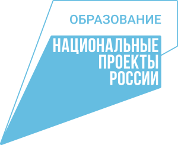 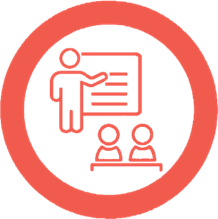 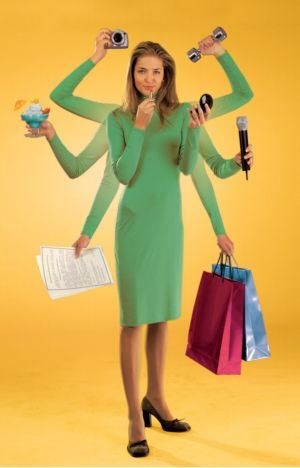 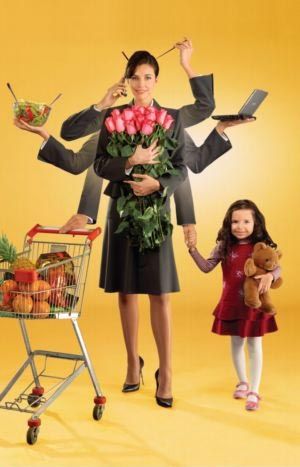 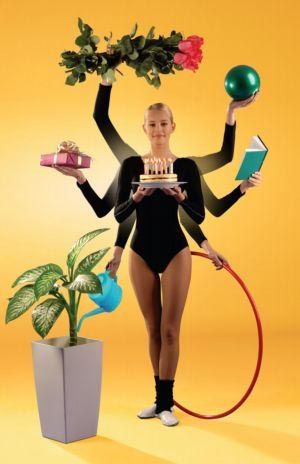 Учитель. Какой он?
Мотивация
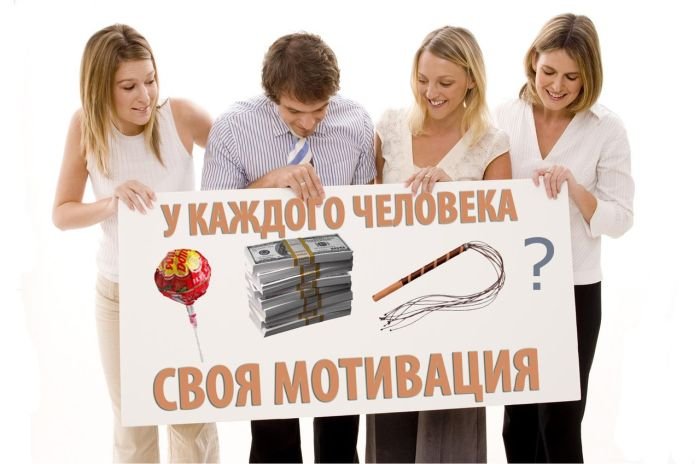 Внеурочная деятельность- это проявляемая вне уроков активность детей, обусловленная их интересами и потребностями, играющая при правильной организации важную роли в развитии и воспитании учащихся
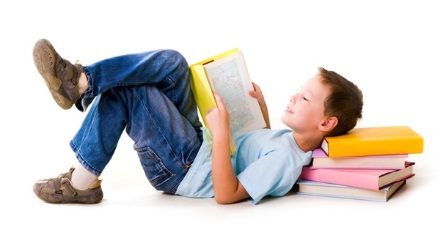 Методы организации внеурочной работы по географии
Наблюдения
Практический
Экскурсионный
Опытно-экспериментальный
Изучение источников
Картографический
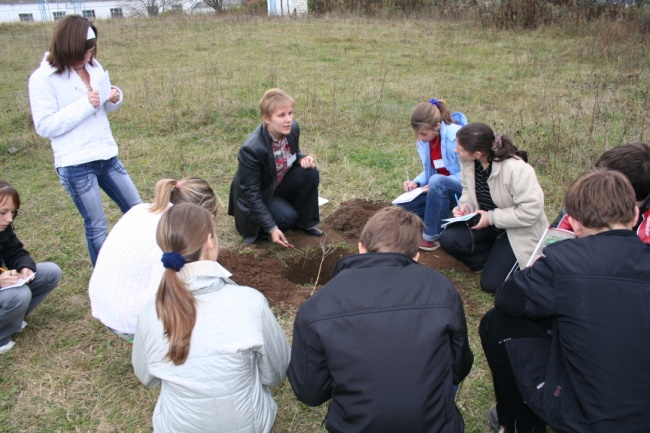 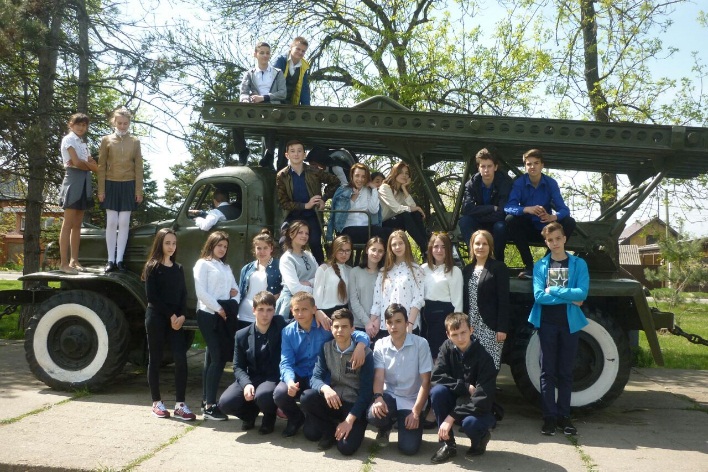 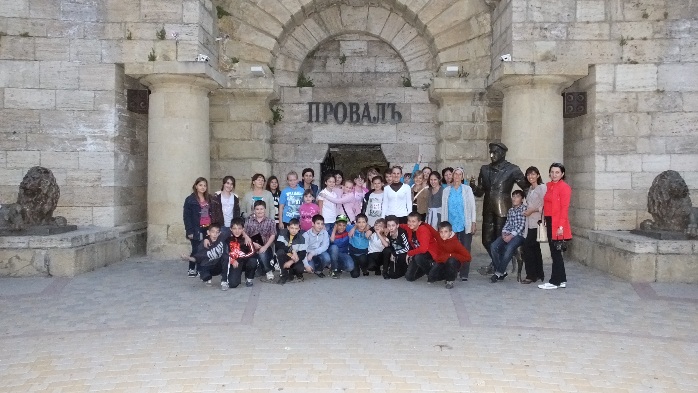 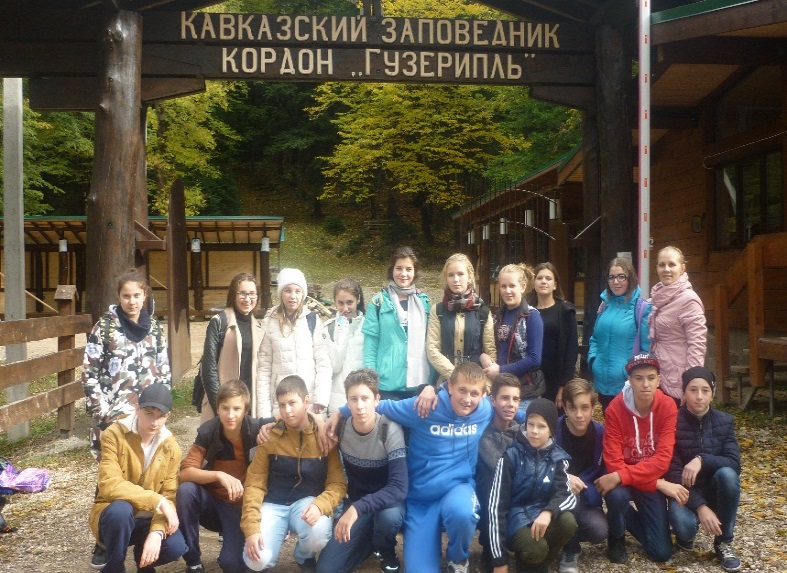 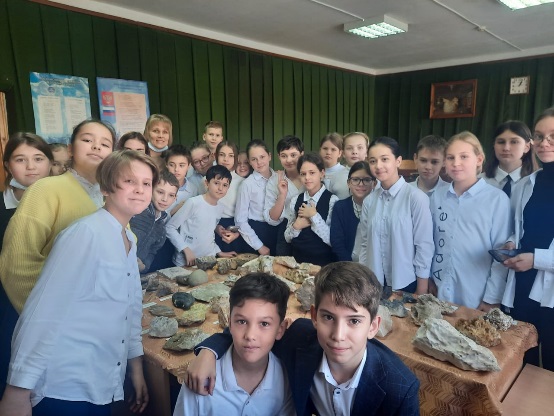 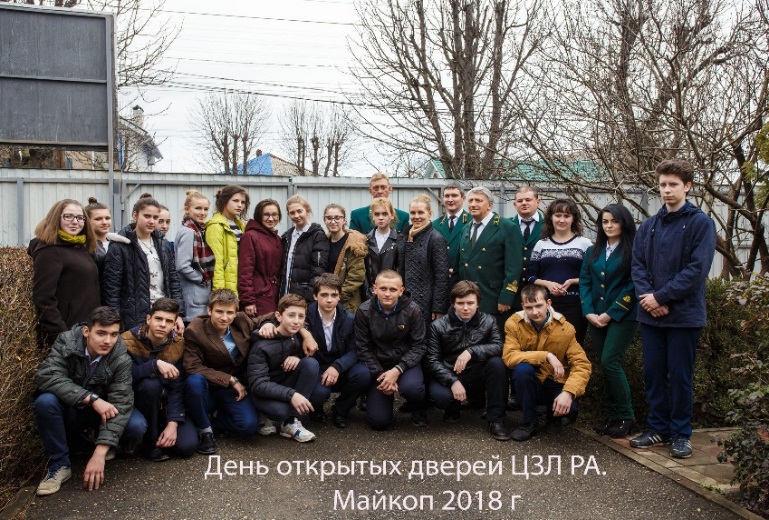 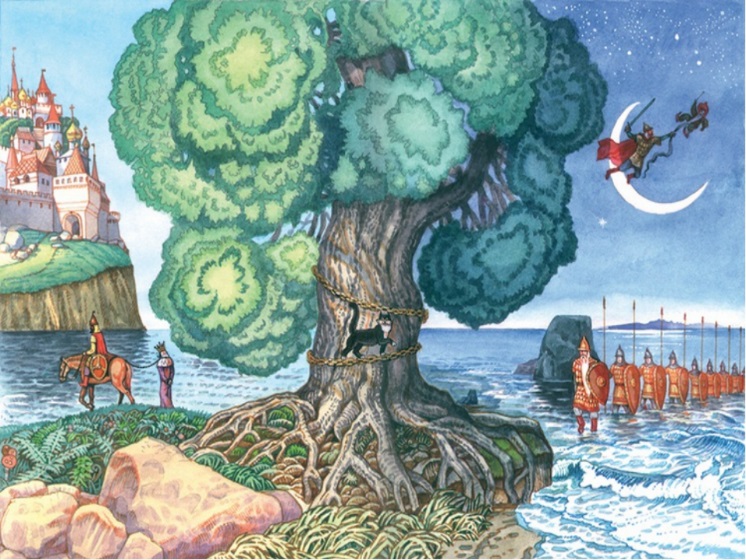 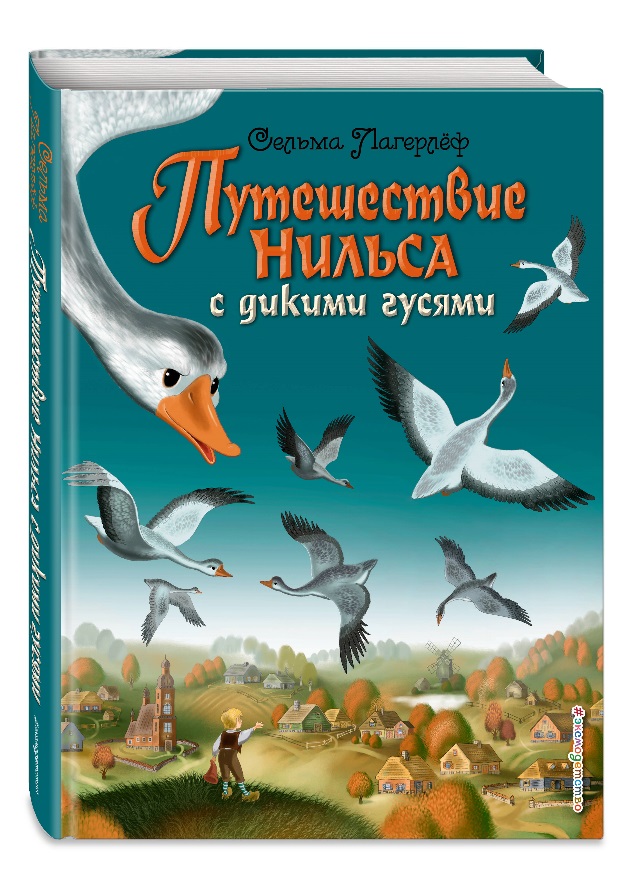 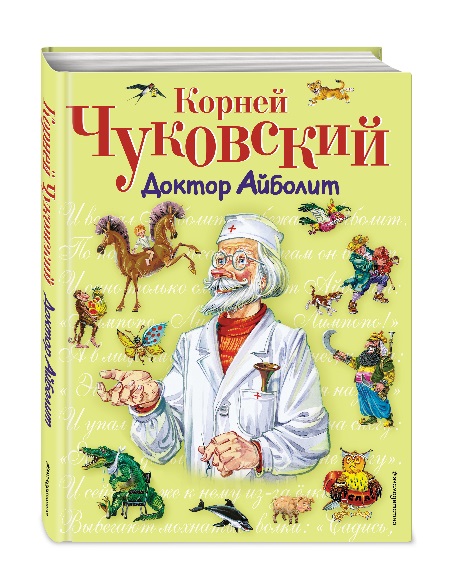 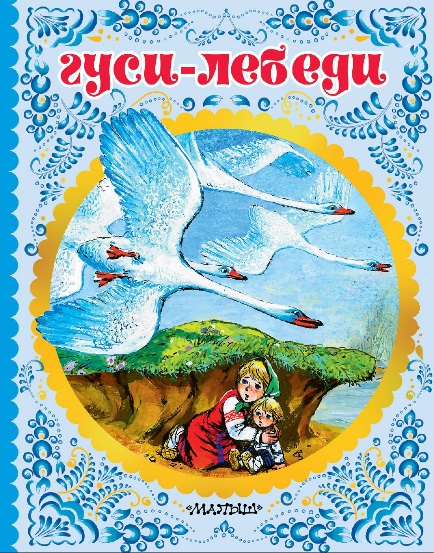 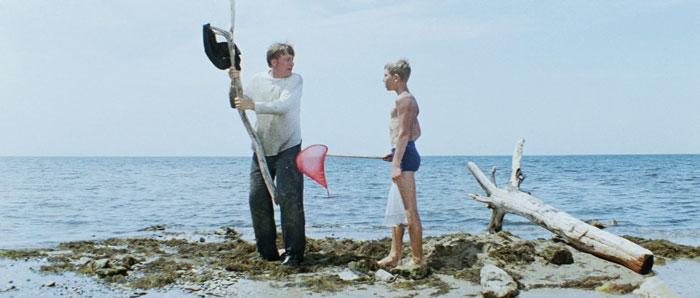 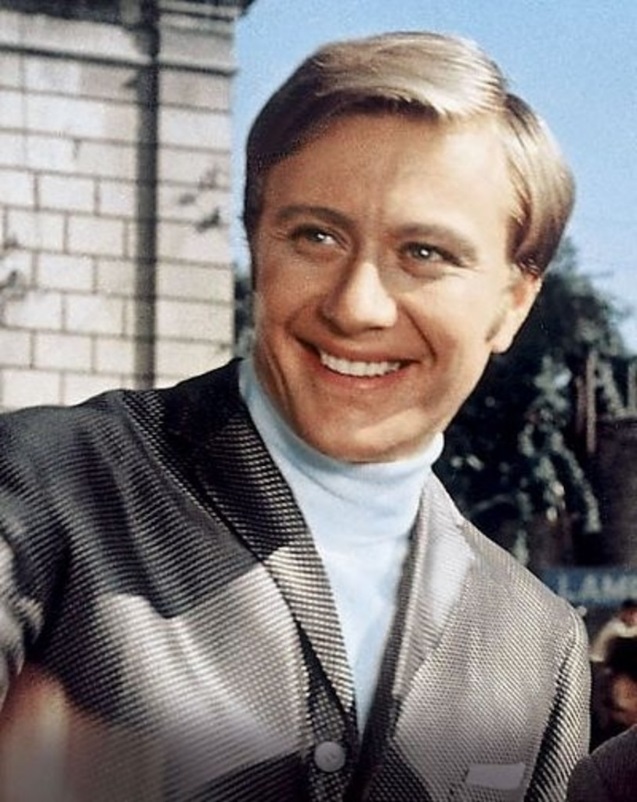 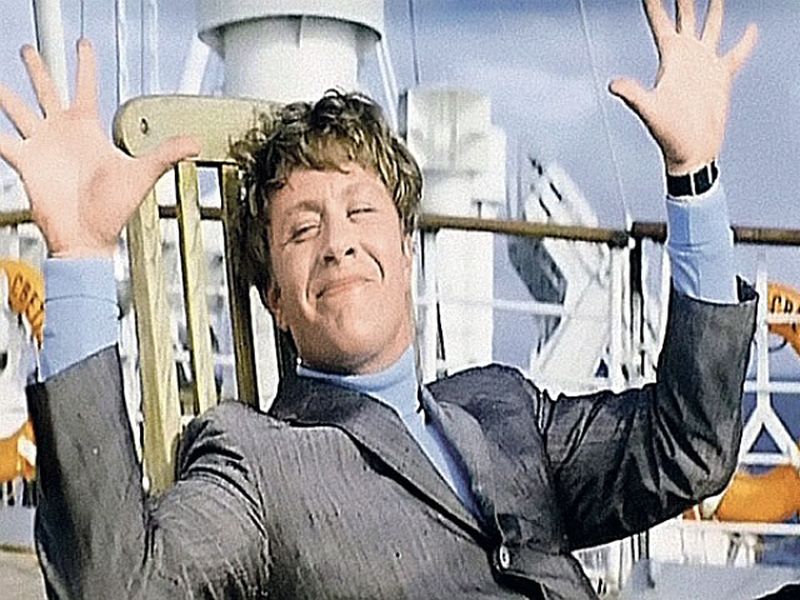 Весь покрытый зеленью, абсолютно весь,Остров невезения в океане есть.Там живут несчастные люди-дикари,На лицо ужасные, добрые внутри.Что они ни делают, не идут дела -Видно, в понедельник их мама родила.Крокодил не ловится, не растет кокос,Плачут, богу молятся, не жалея слез.Вроде, не бездельники и могли бы жить -Им бы понедельники взять и отменить.Как назло, на острове нет календаря,Ребятня и взрослые пропадают зря.По такому случаю с ночи до зариПлачут невезучие люди-дикари,И рыдают бедные, и клянут бедуВ день какой - неведомо, в никаком году...
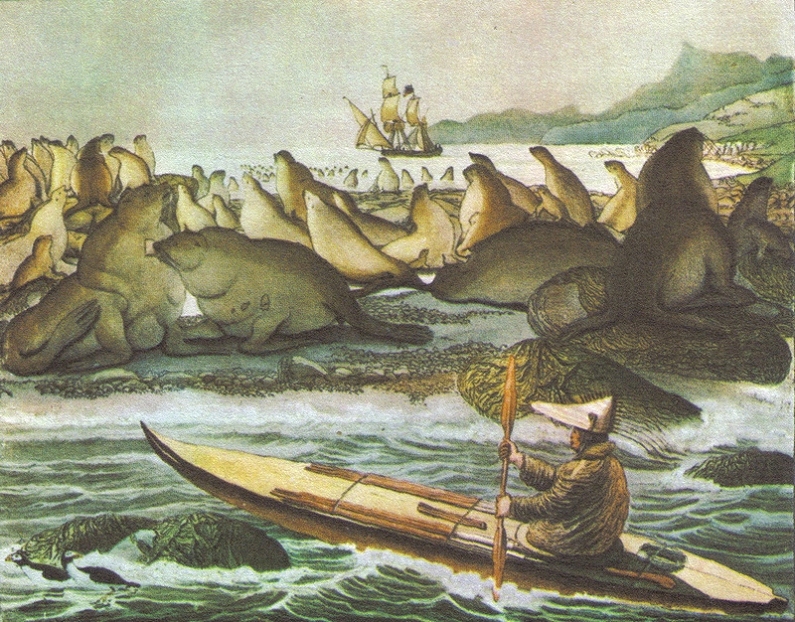 Семисопочный (англ. Semisopochnoi, алеут. Уняҳ) — остров в составе Крысьих островах, входящих в состав Алеутского архипелага на юге  Берингова Моря.
Остров вулканического происхождения и необитаем. На нём имеются идеальные условия для гнездования многочисленных видов морских птиц. Площадь Семисопочного составляет 221,67 км². Так как остров находится в непосредственной близости от линии перемены дат (с западной стороны), его часто называют самой восточной точкой США.
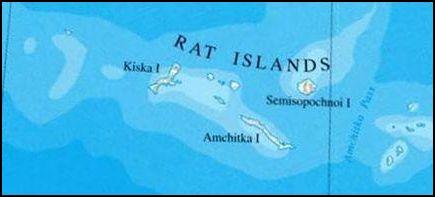 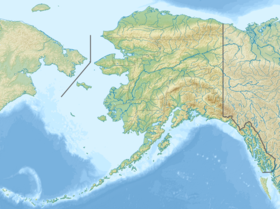 MP
«Налови мне рыбы — и я буду сыт сегодня; научи меня ловить рыбу - так я буду сыт до конца жизни»
японской пословица
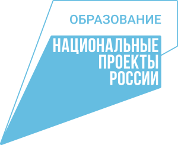 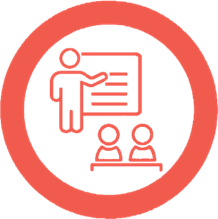 Центр непрерывного повышения
MP
профессионального мастерства
педагогических работников
Республики Адыгея
magister posterum
сайт: www.proshkolu.ru/user/sergeeva-tatiana04/
Сайт: mp01.ru
email: sergeeva-geo@rambler.ru
email: mpadygea@yandex.ru